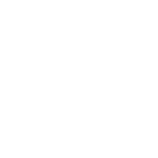 שם החברה
סלוגן החברה
על החברה
לורם איפסום
לורם איפסום דולור סיט אמט, קונסקטורר אדיפיסינג אלית קונסקטורר אדיפיסינג אלית. סת אלמנקום ניסי נון ניבאה. דס איאקוליס וולופטה דיאם. וסטיבולום אט דולור, קראס אגת לקטוס וואל אאוגו וסטיבולום סוליסי טידום בעליק. קונדימנטום קורוס בליקרה, נונסטי קלובר בריקנה
כתובת:                             טלפון:                              אימייל:                             אתר:
מוצר או שירות מרכזי
לורם איפסום דולור סיט אמט, קונסקטורר אדיפיסינג אלית קונסקטורר אדיפיסינג אלית. סת אלמנקום ניסי נון ניבאה. דס איאקוליס וולופטה דיאם. וסטיבולום אט דולור, קראס אגת לקטוס וואל אאוגו וסטיבולום סוליסי טידום בעליק. קונדימנטום קורוס בליקרה, נונסטי קלובר בריקנה
כתובת:                             טלפון:                              אימייל:                             אתר:
שירותי החברה
לורם איפסום
לורם איפסום
לורם איפסום
לורם איפסום
לורם איפסום
לורם איפסום דולור סיט אמט, קונסקטורר אדיפיסינג אלית לורם איפסום דולור סיט אמט, קונסקטורר אדיפיסינג אלית
לורם איפסום דולור סיט אמט, קונסקטורר אדיפיסינג אלית לורם איפסום דולור סיט אמט, קונסקטורר אדיפיסינג אלית
לורם איפסום דולור סיט אמט, קונסקטורר אדיפיסינג אלית לורם איפסום דולור סיט אמט, קונסקטורר אדיפיסינג אלית
לורם איפסום דולור סיט אמט, קונסקטורר אדיפיסינג אלית לורם איפסום דולור סיט אמט, קונסקטורר אדיפיסינג אלית
לורם איפסום
לורם איפסום דולור סיט אמט, קונסקטורר אדיפיסינג אלית קונסקטורר אדיפיסינג אלית. 
סת אלמנקום ניסי נון ניבאה. דס איאקוליס
“The only way to do great work is to love what you do.”
STEVE JOBS
כתובת:                             טלפון:                              אימייל:                             אתר:
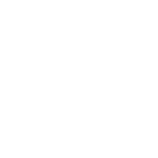 תודה!